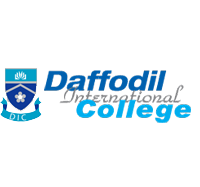 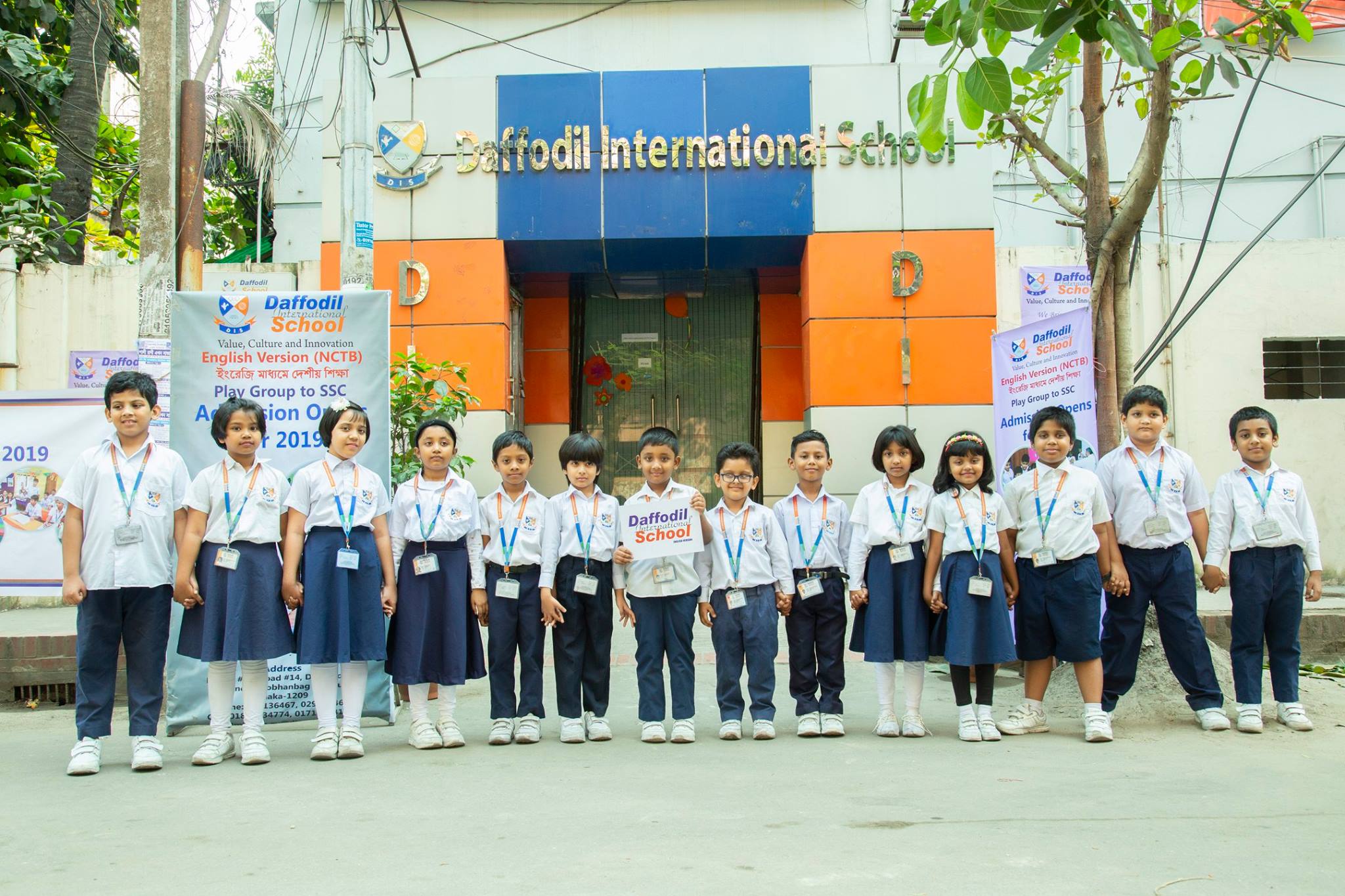 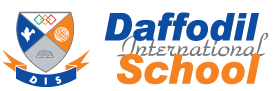 DIS & DIC  
Teachers Training For Quality Enhancement
Conducted by
Md. Sabur Khan 
Chairman, BoT
Daffodil International University
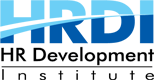 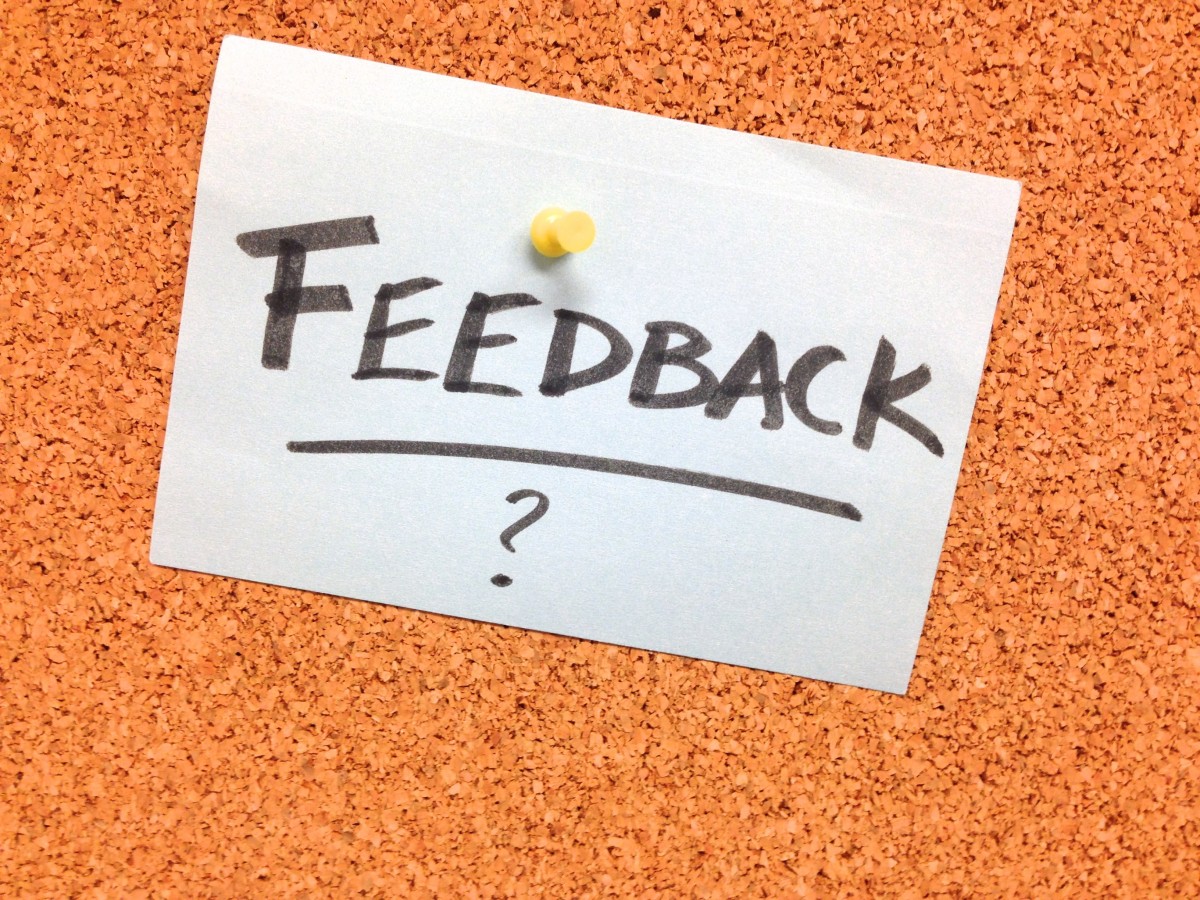 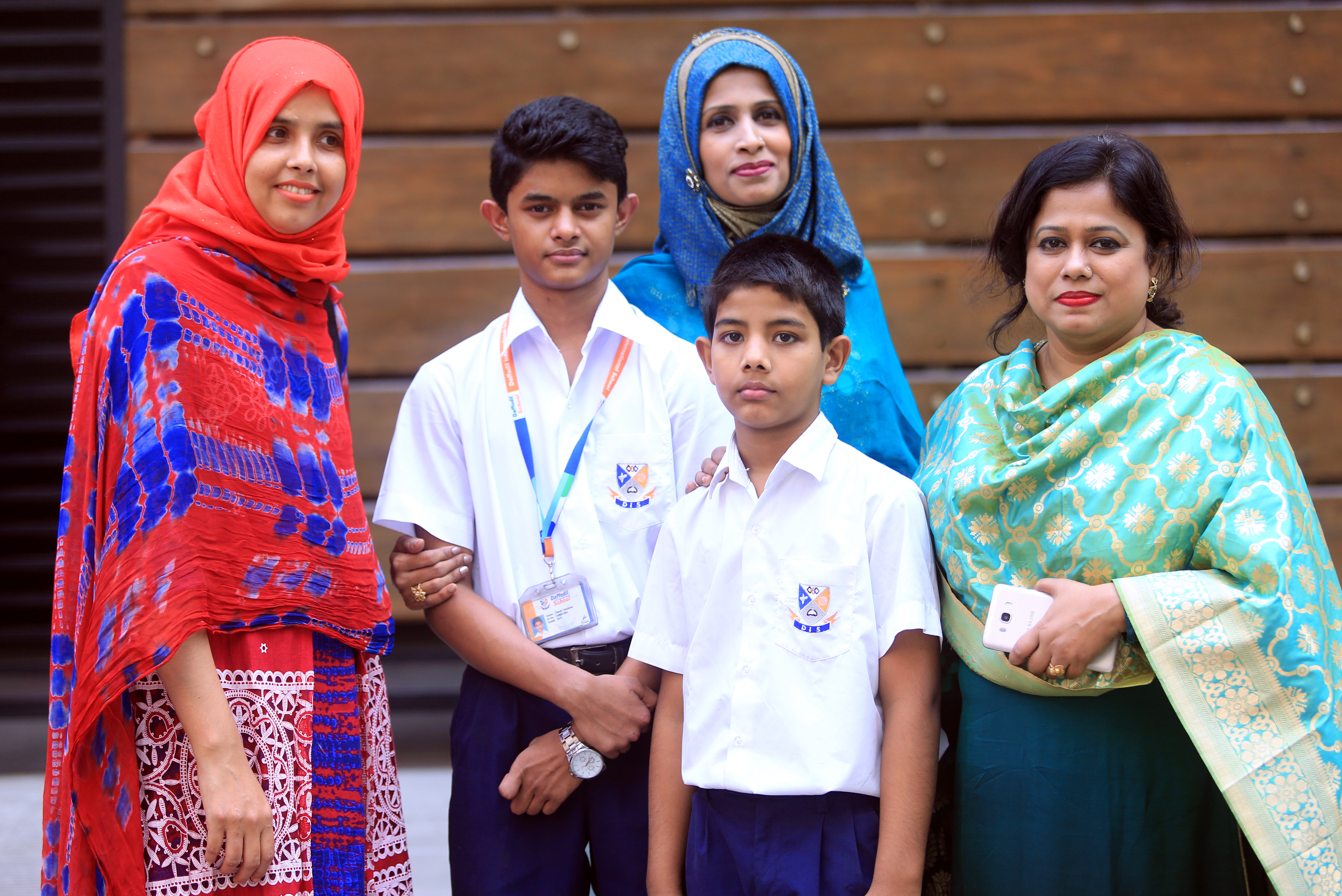 Guardians Are The Heart of a 
School & College
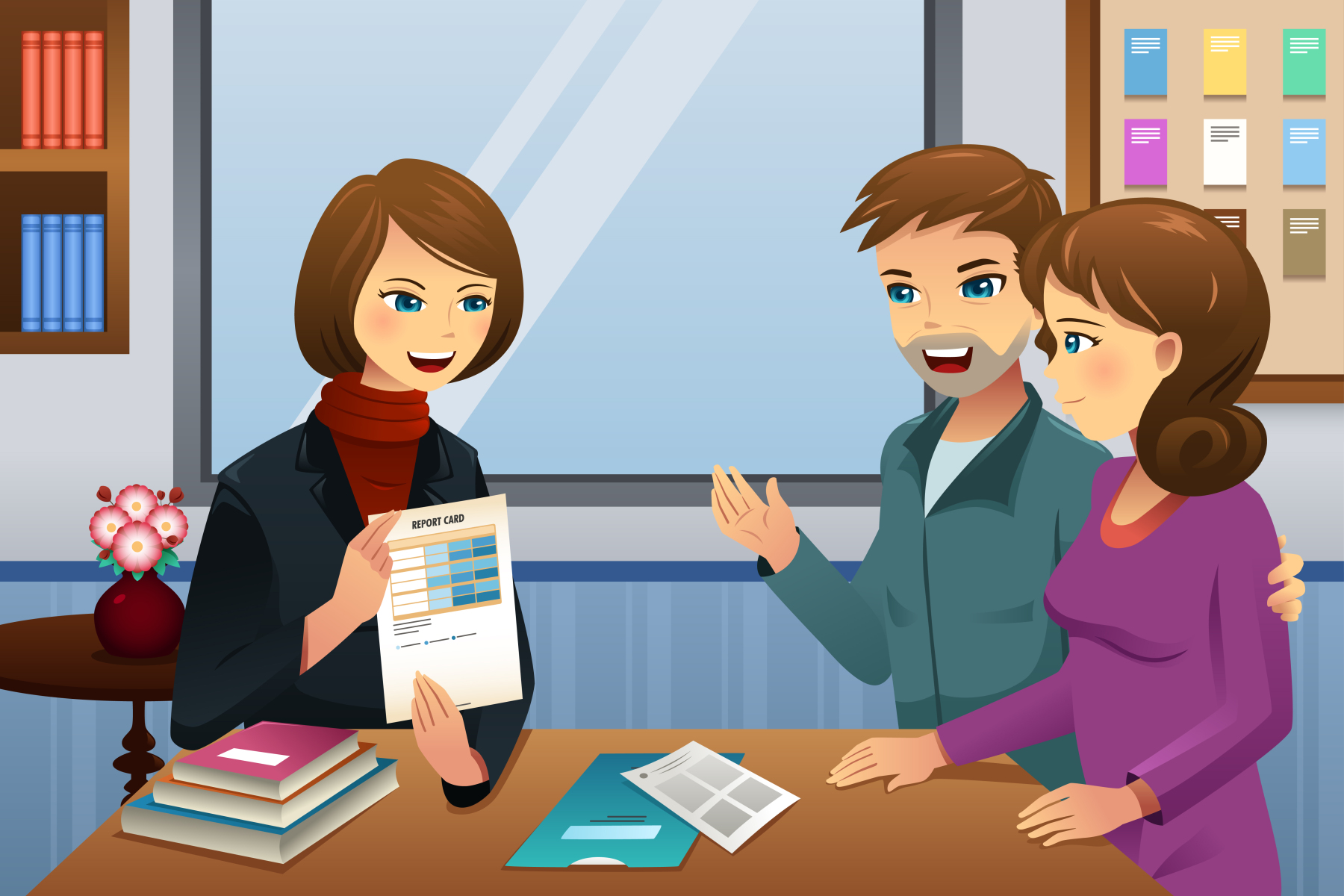 Build a Good Relationship with Guardians
Source: https://learningfirst.org/blog/teacher-shows-how-communication-parents-more-grade
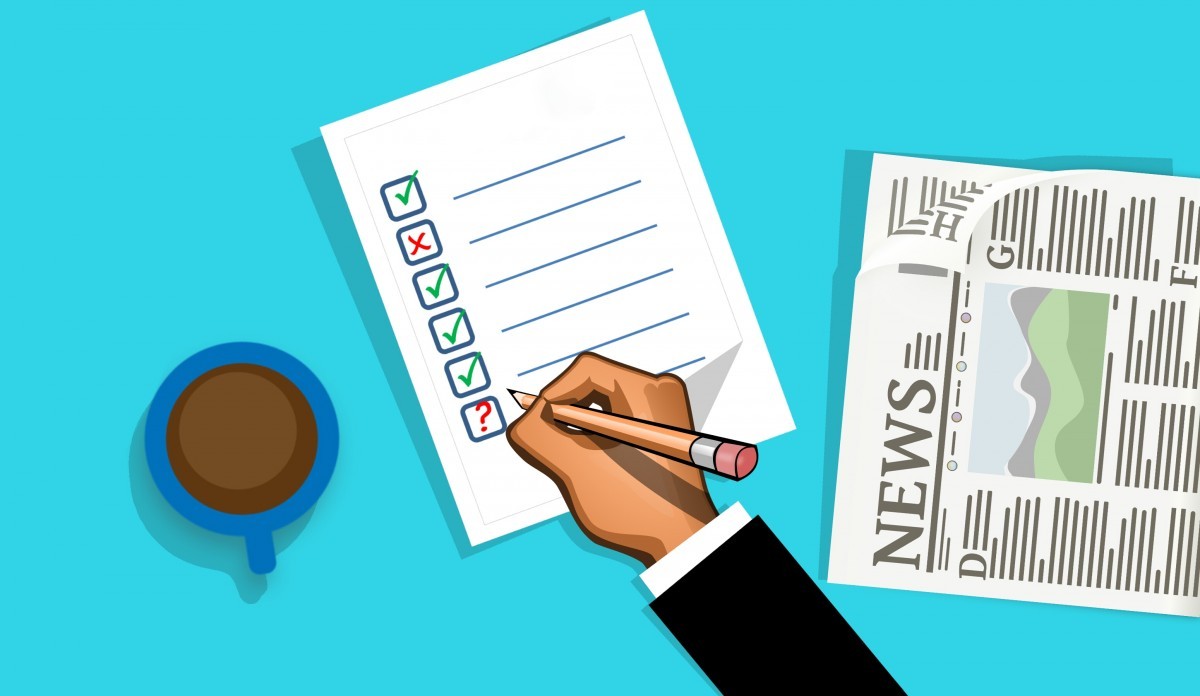 Survey on Parents’ Opinion
Parent’s Satisfaction
Parent’s Demand
Parent’s Suggestion
Meeting on the Survey
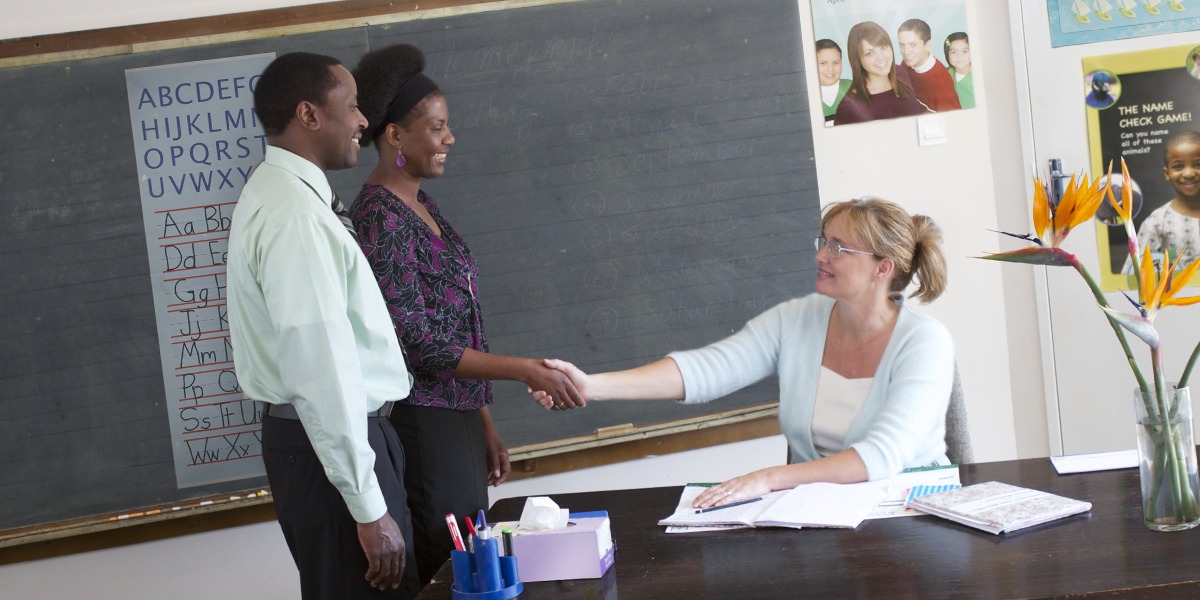 Teachers will find out the Positive Minded Guardians

Collect the Best Experience of their Previous School/College

Discuss about the Future Development

Value their Opinion
Source: https://www.jw.org/zu/izincwadi/omagazini/g201210/lokho-abazali-abangakwenza/
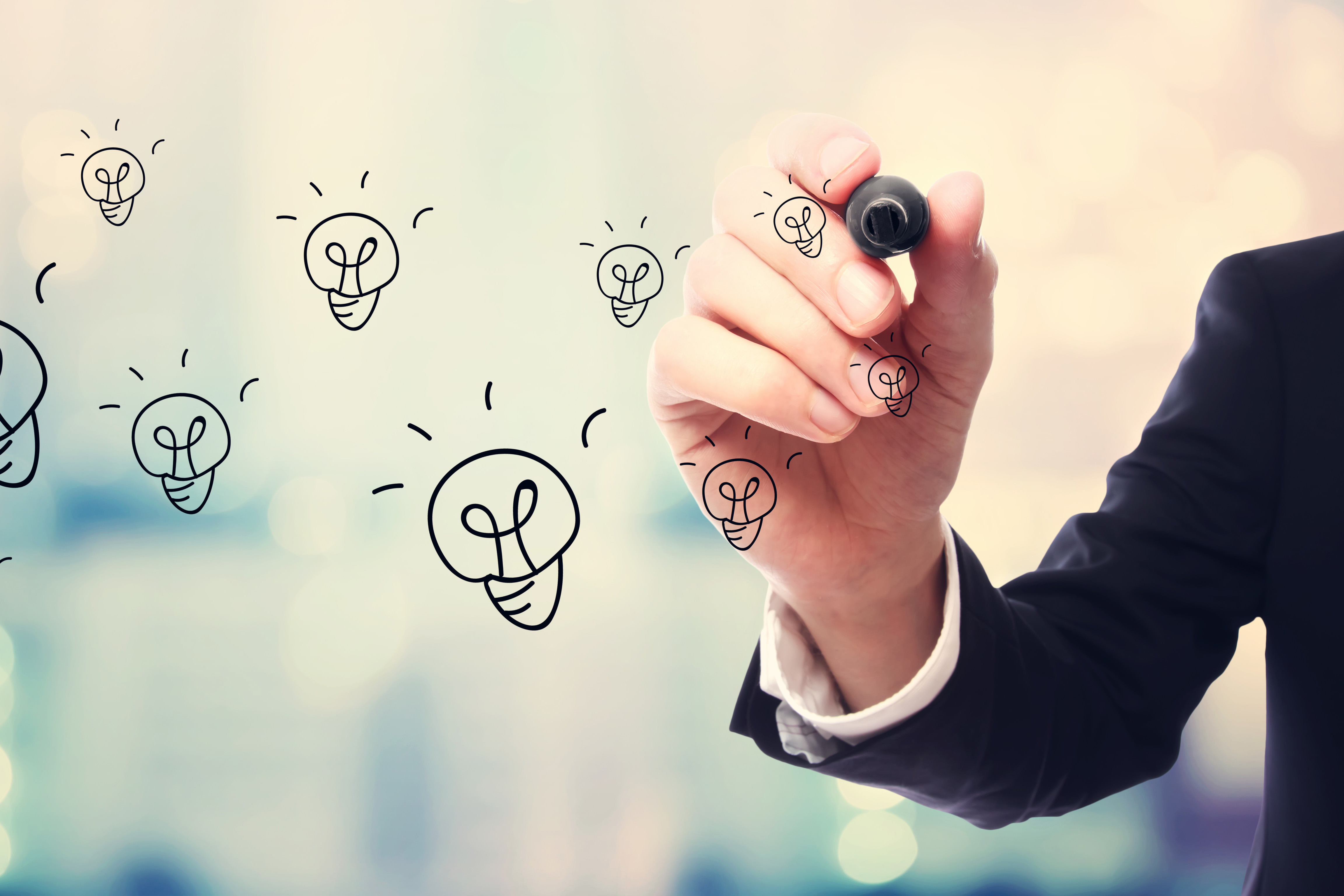 Ensure Policies with Effectiveness
Source: https://www.ucl.ac.uk/public-policy/
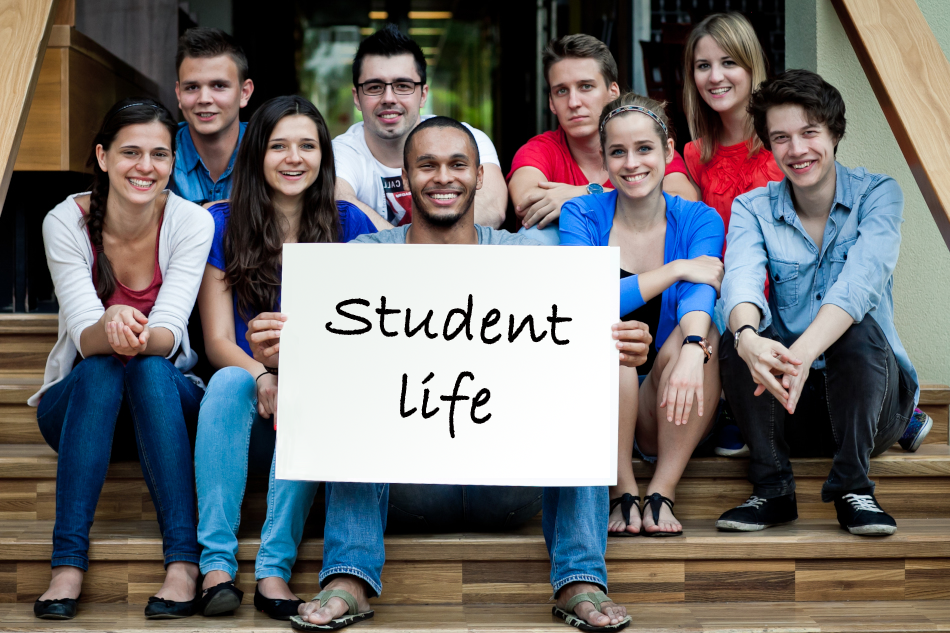 Provide Guidelines  to…

Existing & New Students
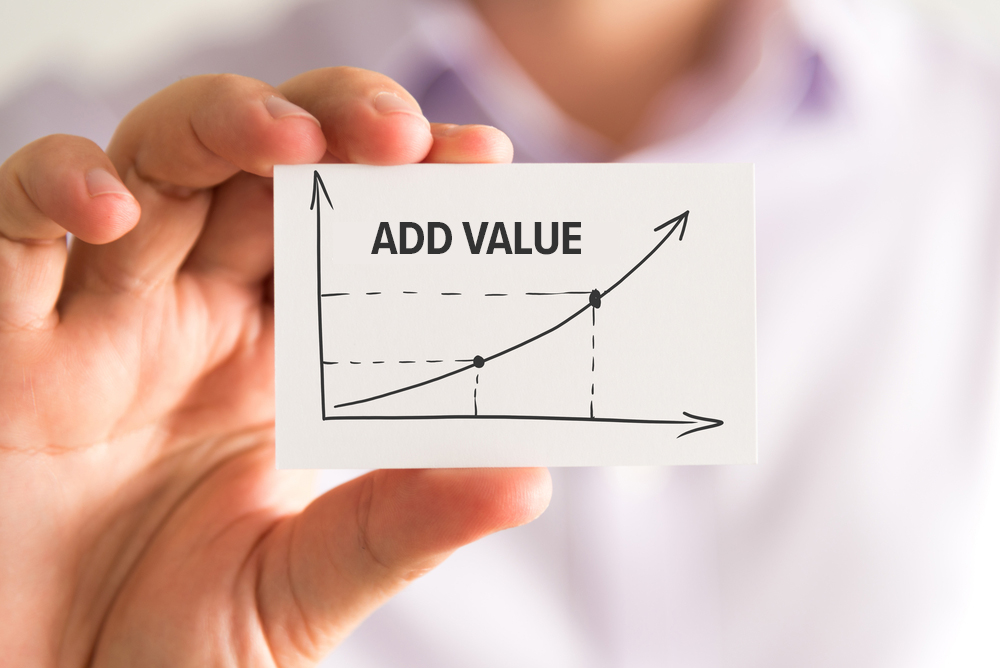 Add Value:

To the Students

To the Guardians
Source: https://jbarrows.com/blog/five-ways-sales-can-add-value/
Teacher – Student Relationship
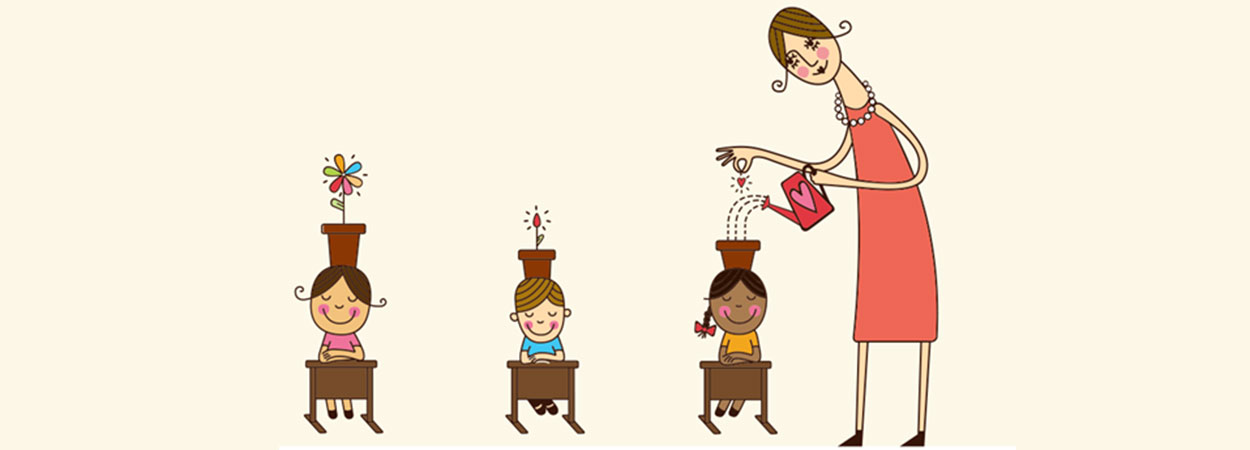 Source: https://www.quietrev.com/theres-more-to-class-participation/
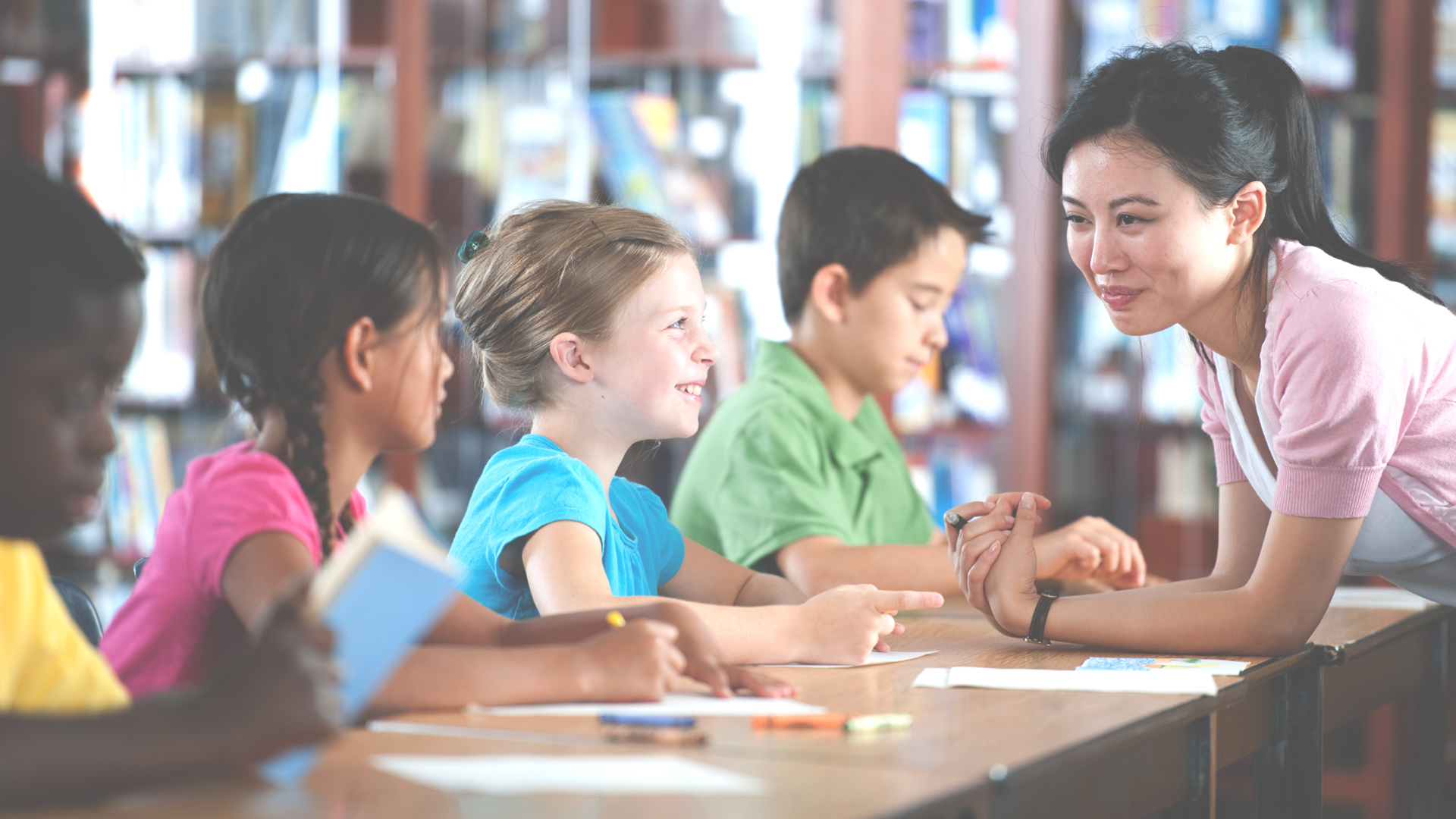 Responsibilities
 of a 
Teacher
Helping in the Classroom
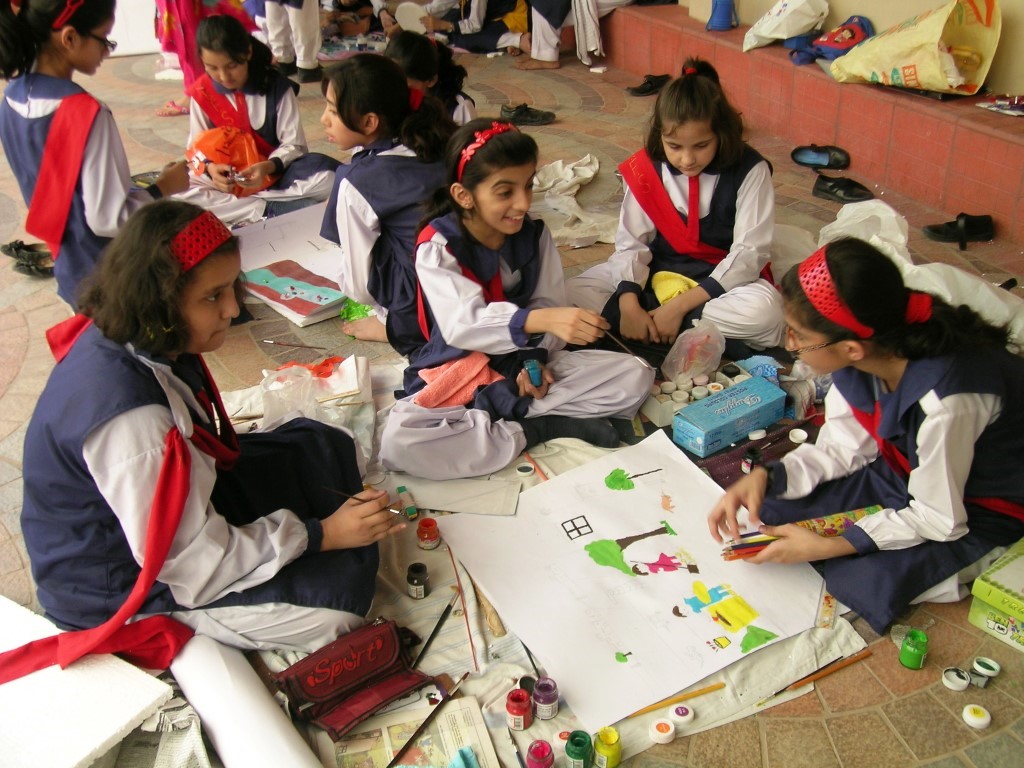 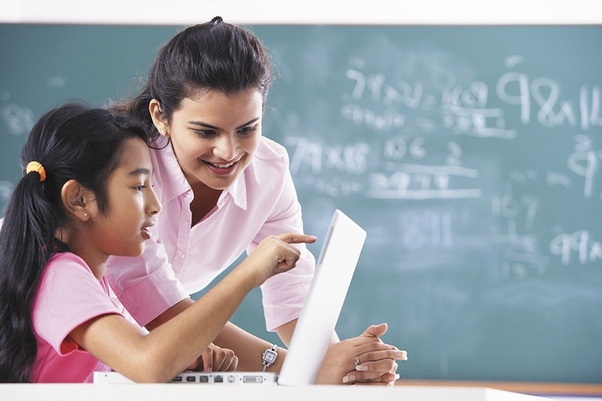 Engage in Extra-curricular Activities
Taking Care of Weak & Talented Student
Source: https://www.globalcareercounsellor.com/blog/how-can-a-teacher-help-in-student-career-guidance/
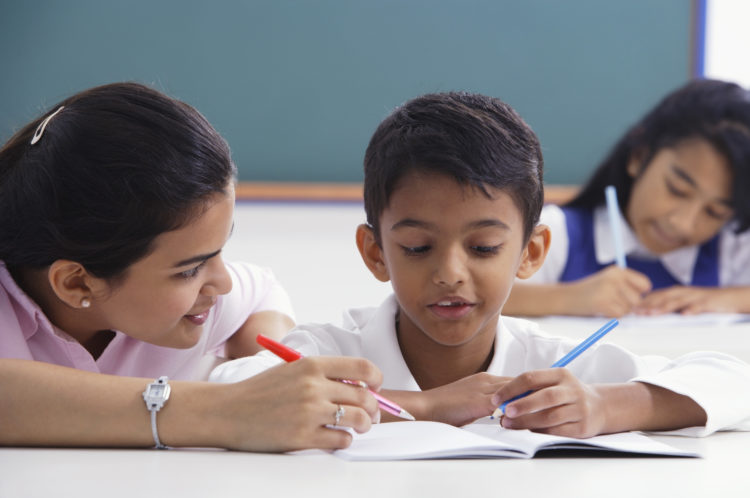 Nurturing Every Student By Their Capability & Inner Potentiality
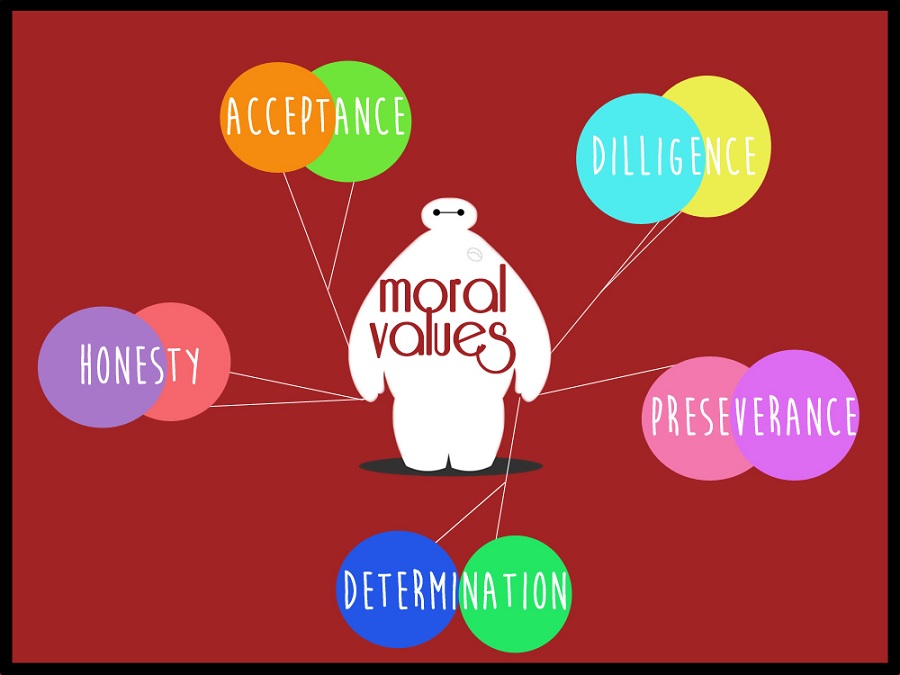 Source: https://www.globalcareercounsellor.com/blog/how-can-a-teacher-help-in-student-career-guidance/
Find Out The Best Learner
Source: https://www.prodigygame.com/blog/classroom-management-strategies/
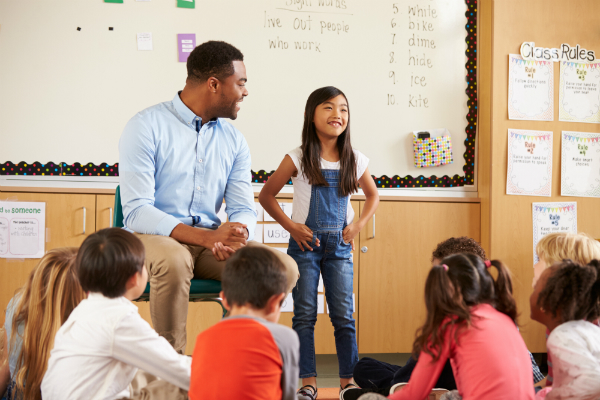 Let The Student 
To Take Class 
For Increasing Their Confidence
Database of Every Student
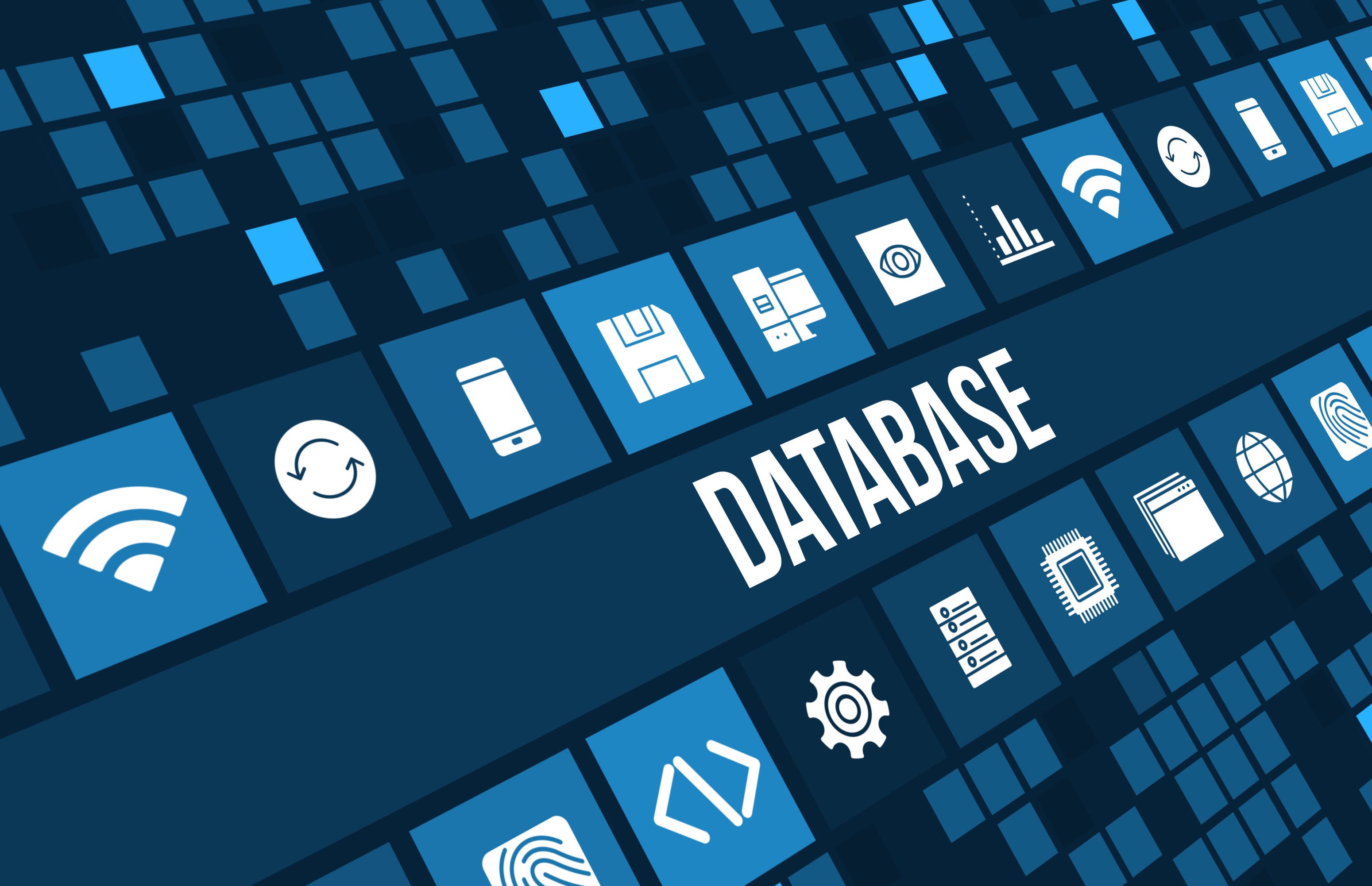 Medical Report
Psychological Report
Physical Weakness
Daily Class Report
Exam Report
Extra-Curricular Report
Creativity
Attitude 
etc.
Source: https://www.insightsintoimpact.com/its-just-a-database/database-graphic-hi-res/
Source: https://www.assante.com/assante-life/wealth-planning/how-long-do-you-need-plan-foror-how-long-will-you-live
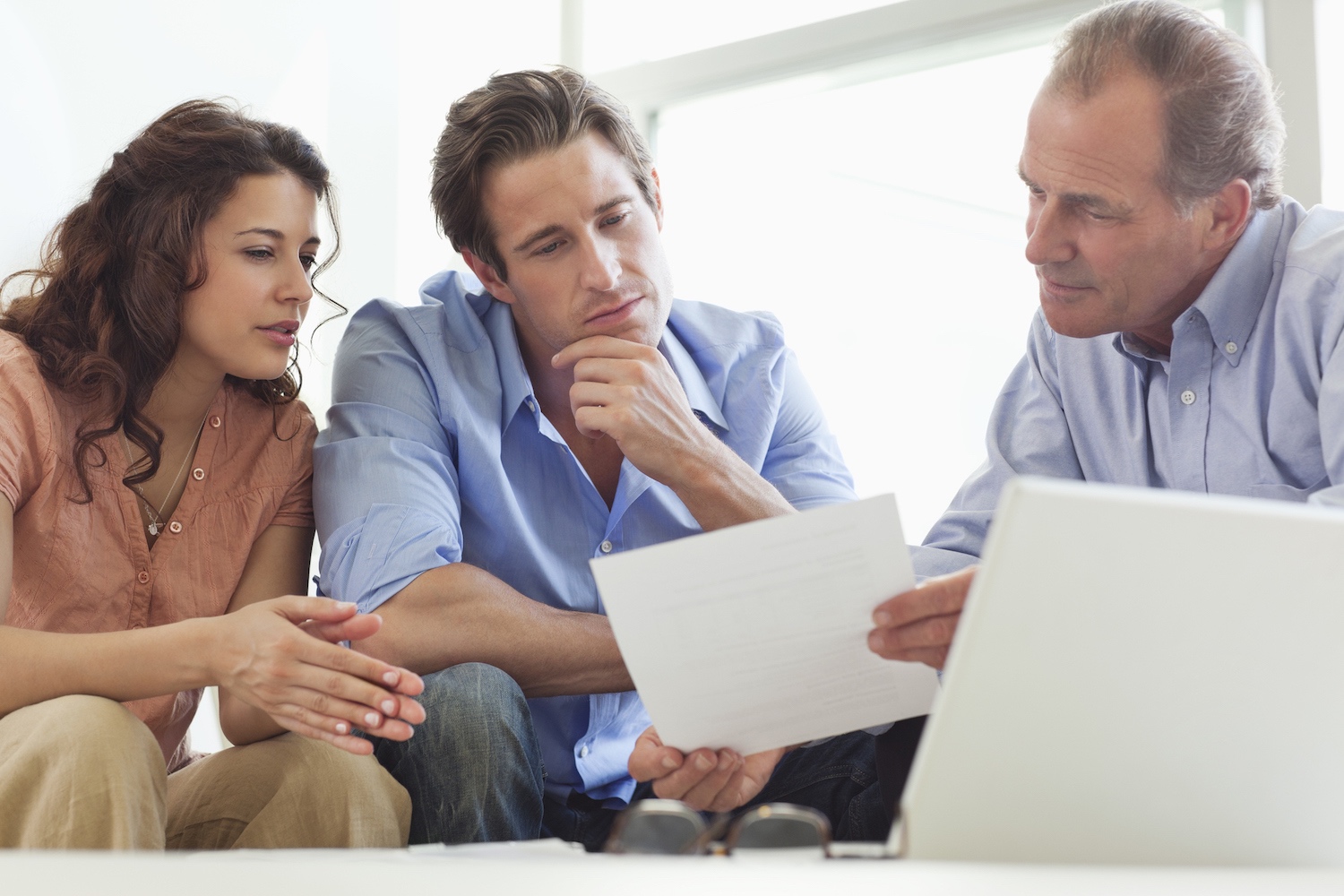 Inform The Guardian, Their Child’s Report
Follow Other School’s Reference
Other Schools’ Approach for 
Making Students Active in Class
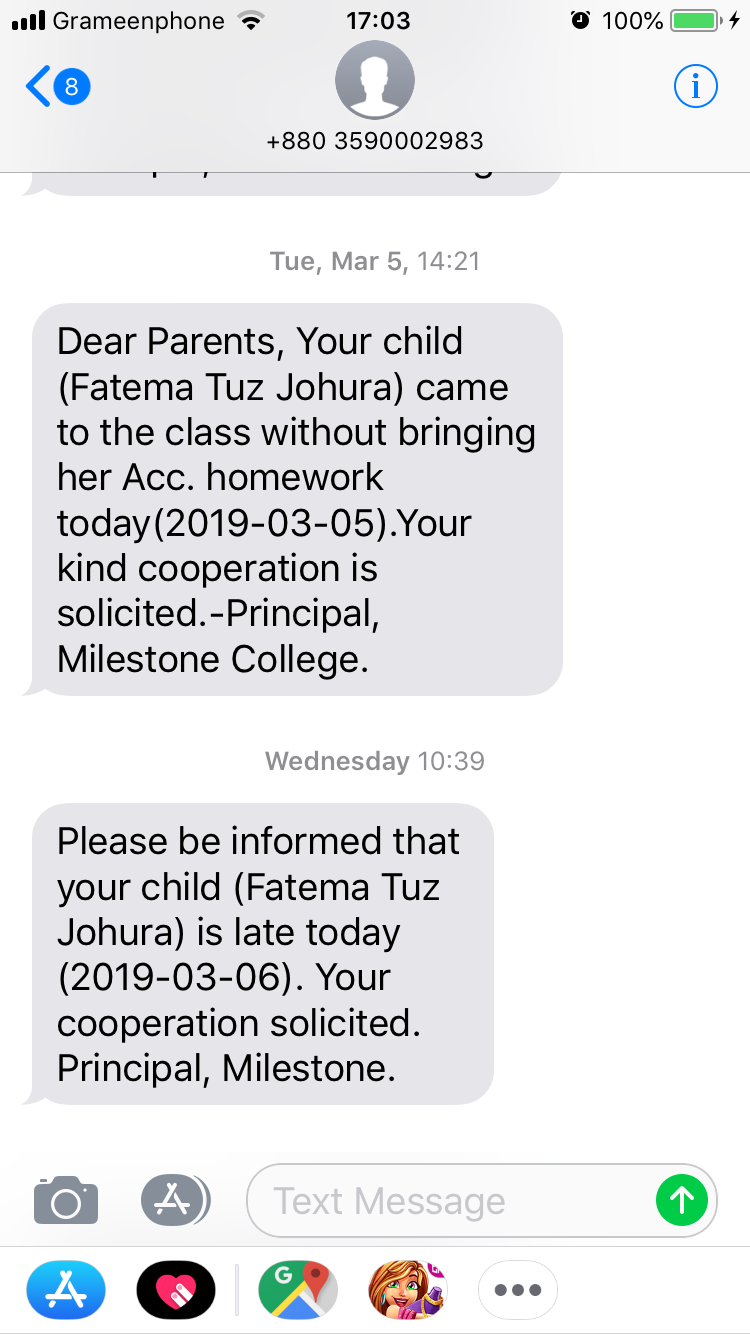 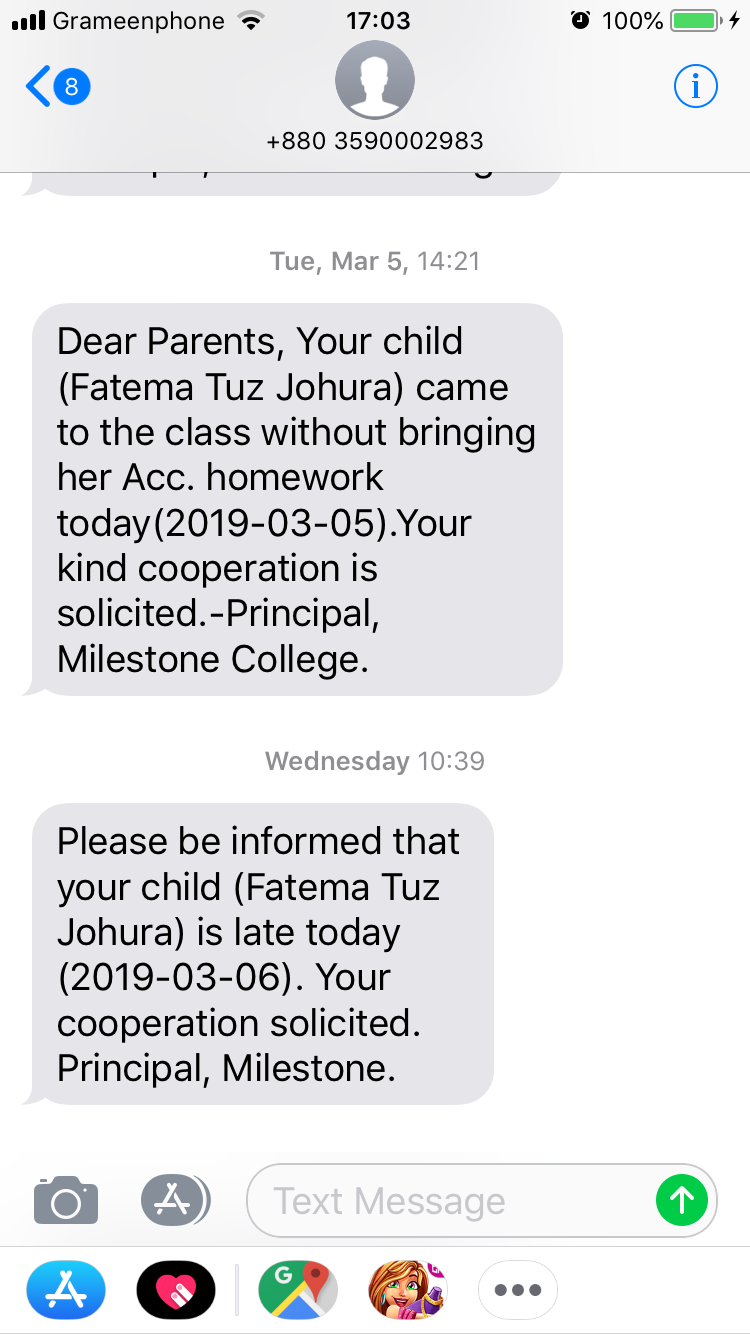 Satisfaction of Guardians
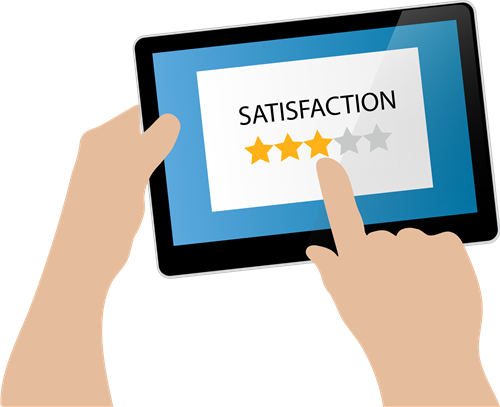 Target 100% Good Result of Students:

Academic & Board Result
Source: https://alecanmarketing.com/blog/what-business-owners-can-do-negative-yelp/
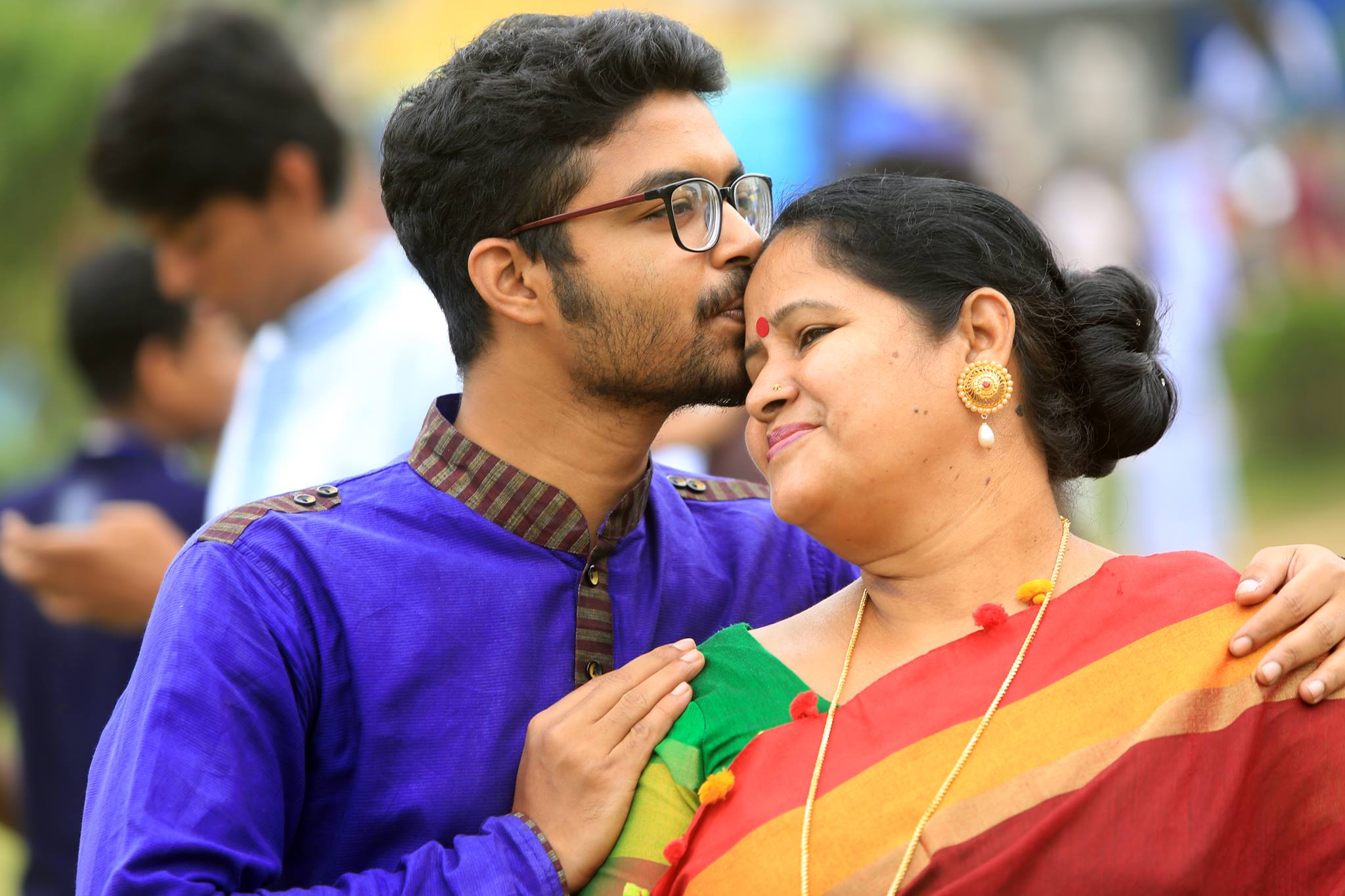 Introduce 
Art of Living to 
Every Student
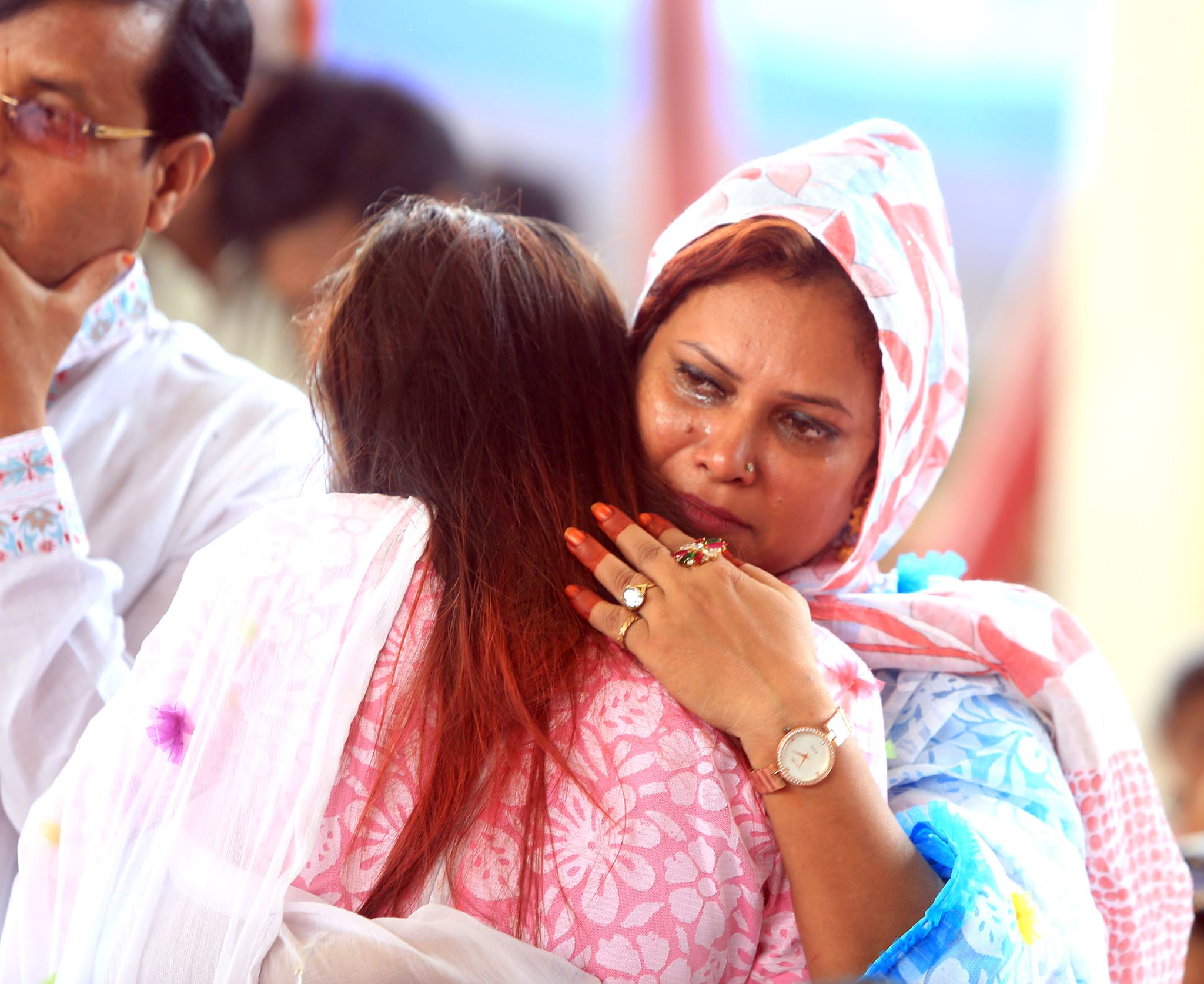 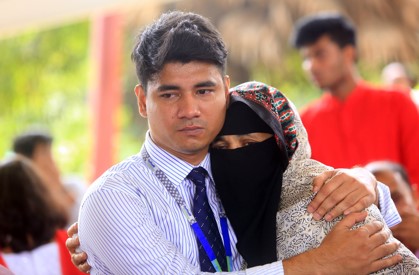 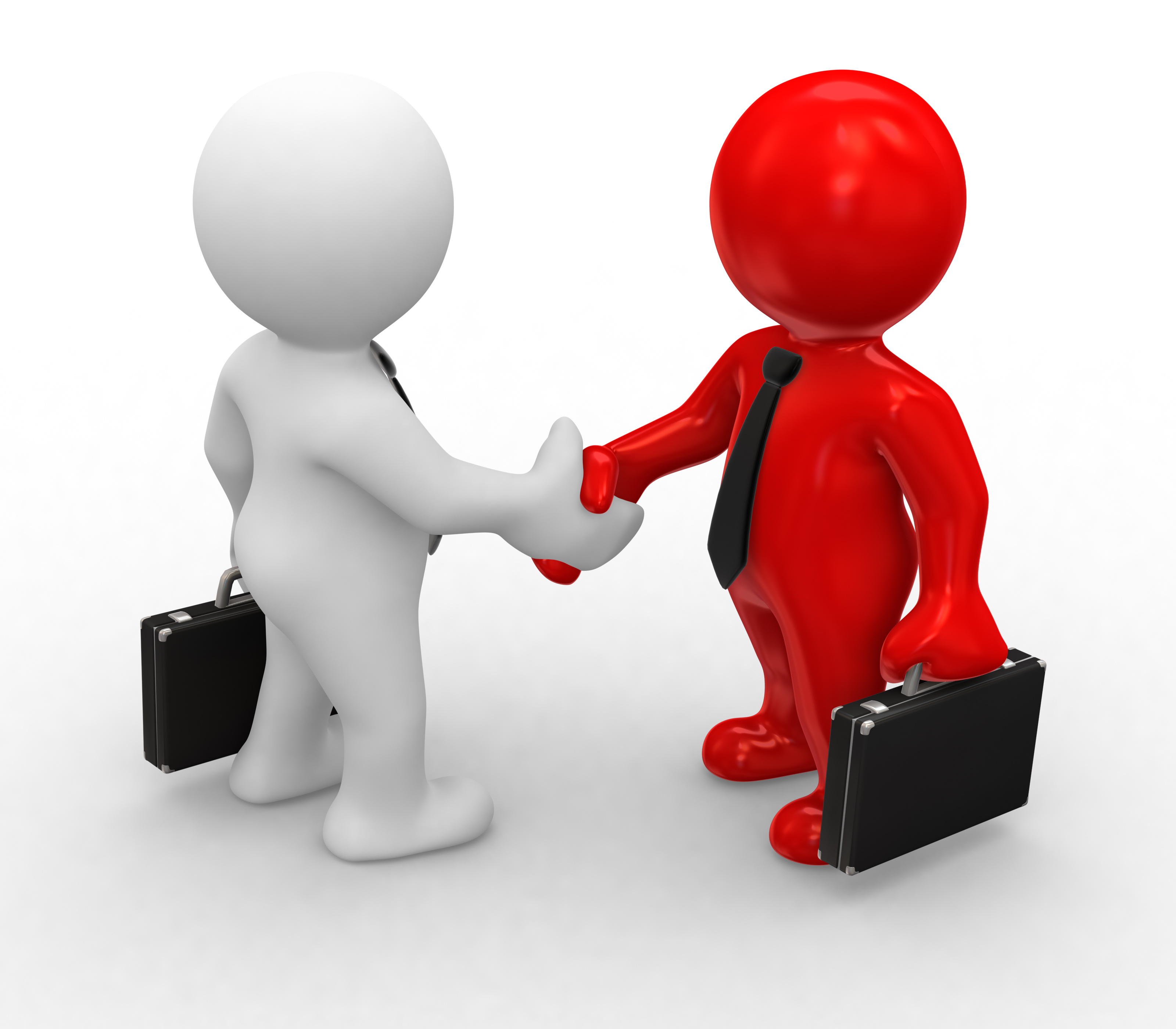 Greet
Each Other
Source: https://guernseydonkey.com/why-do-we-shake-hands-as-a-greeting/
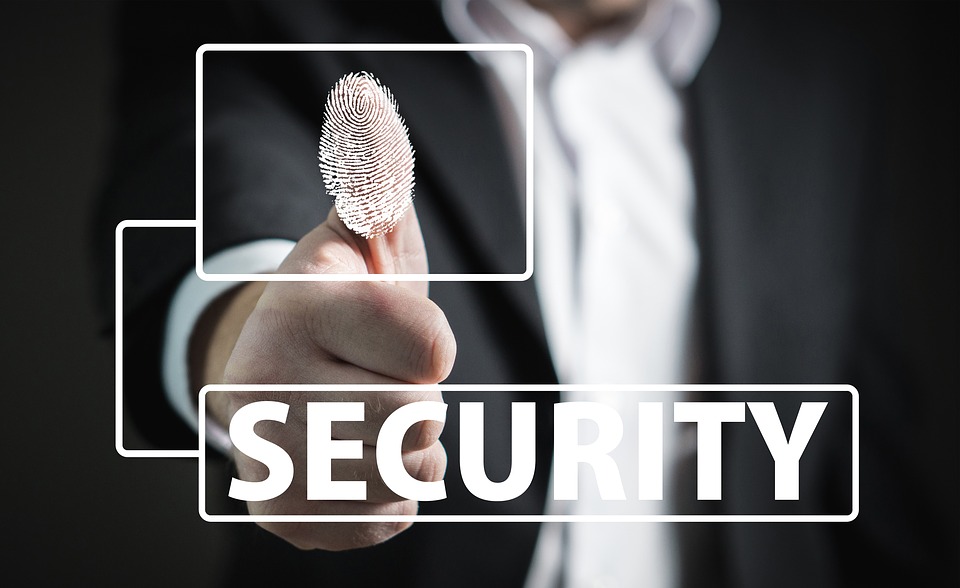 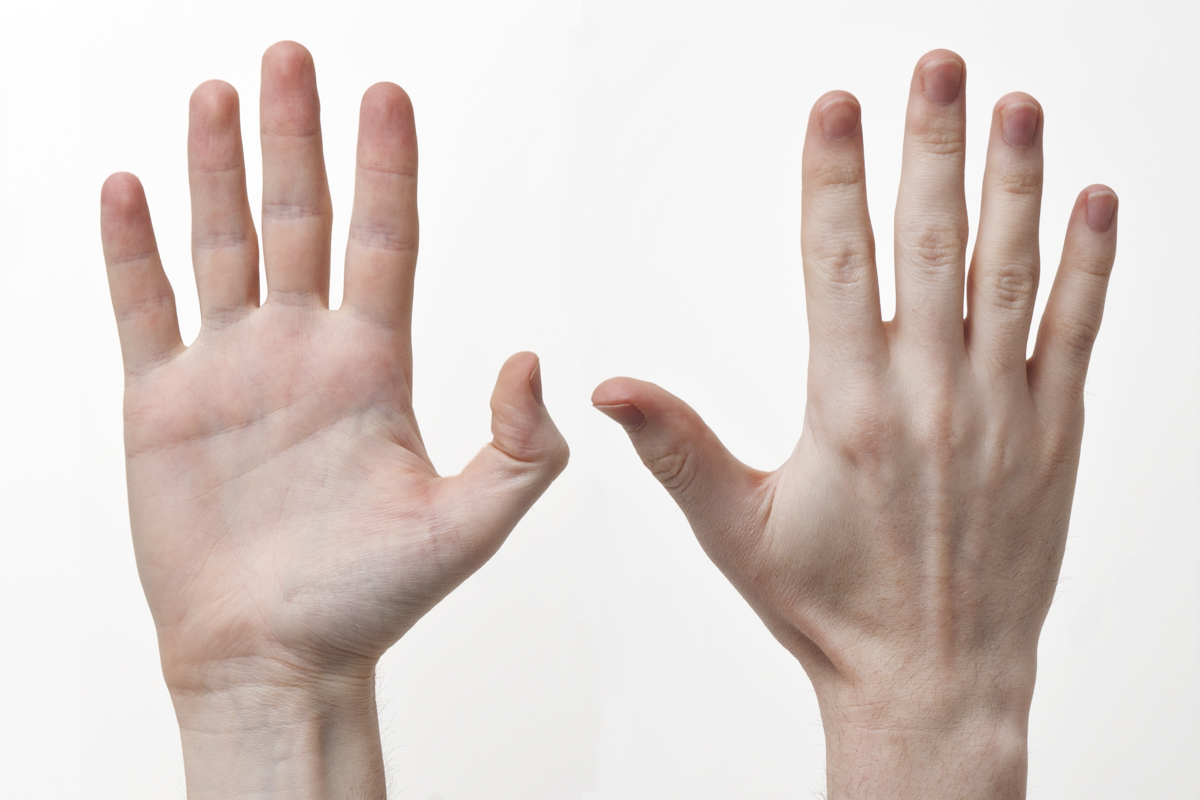 Every Human Has an Unique Identity
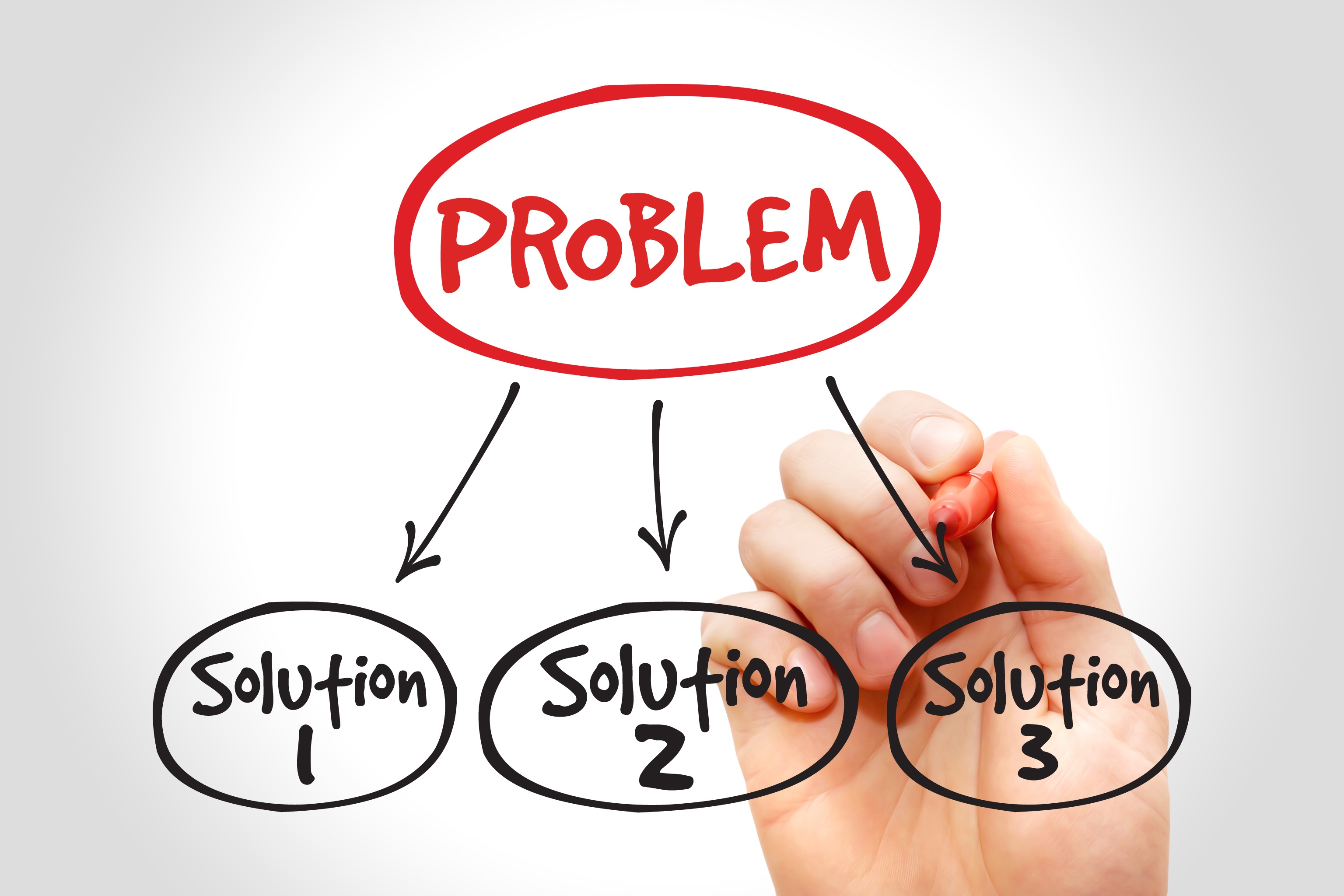 We Need Solutions:

Instant Solution
Permanent Solution
Source: http://buildmindpower.com/solve-problems-easier/
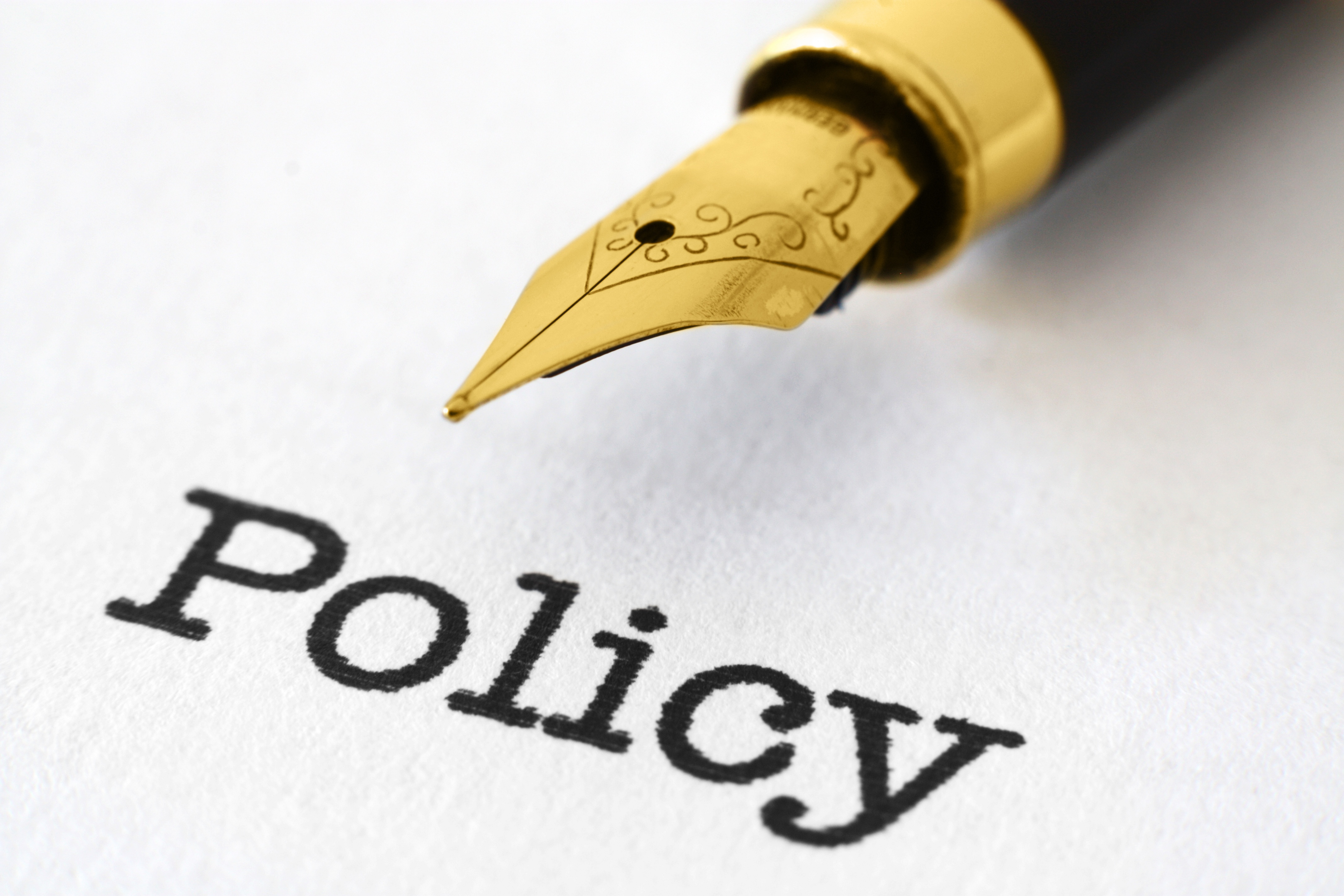 Hand Notes
Specific Job Descriptions
E-mail
Follow-up
Daily Report
Appreciation
Source: http://www.incoreinsightlytics.com/government-of-india-approves-national-health-policy-2017/
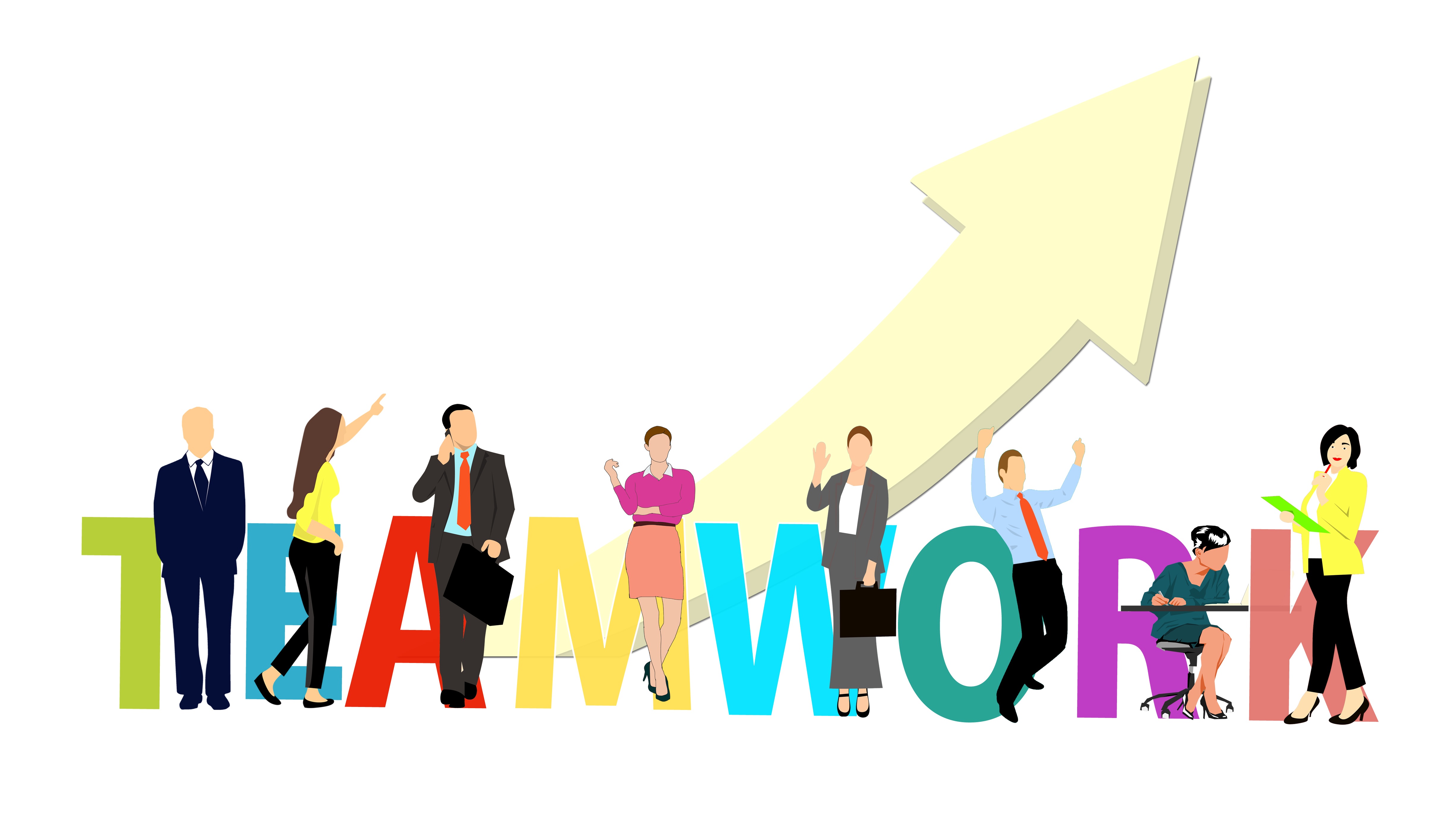 Target 100% Good Result of Students:

Academic & Board Result
Source: https://alecanmarketing.com/blog/what-business-owners-can-do-negative-yelp/
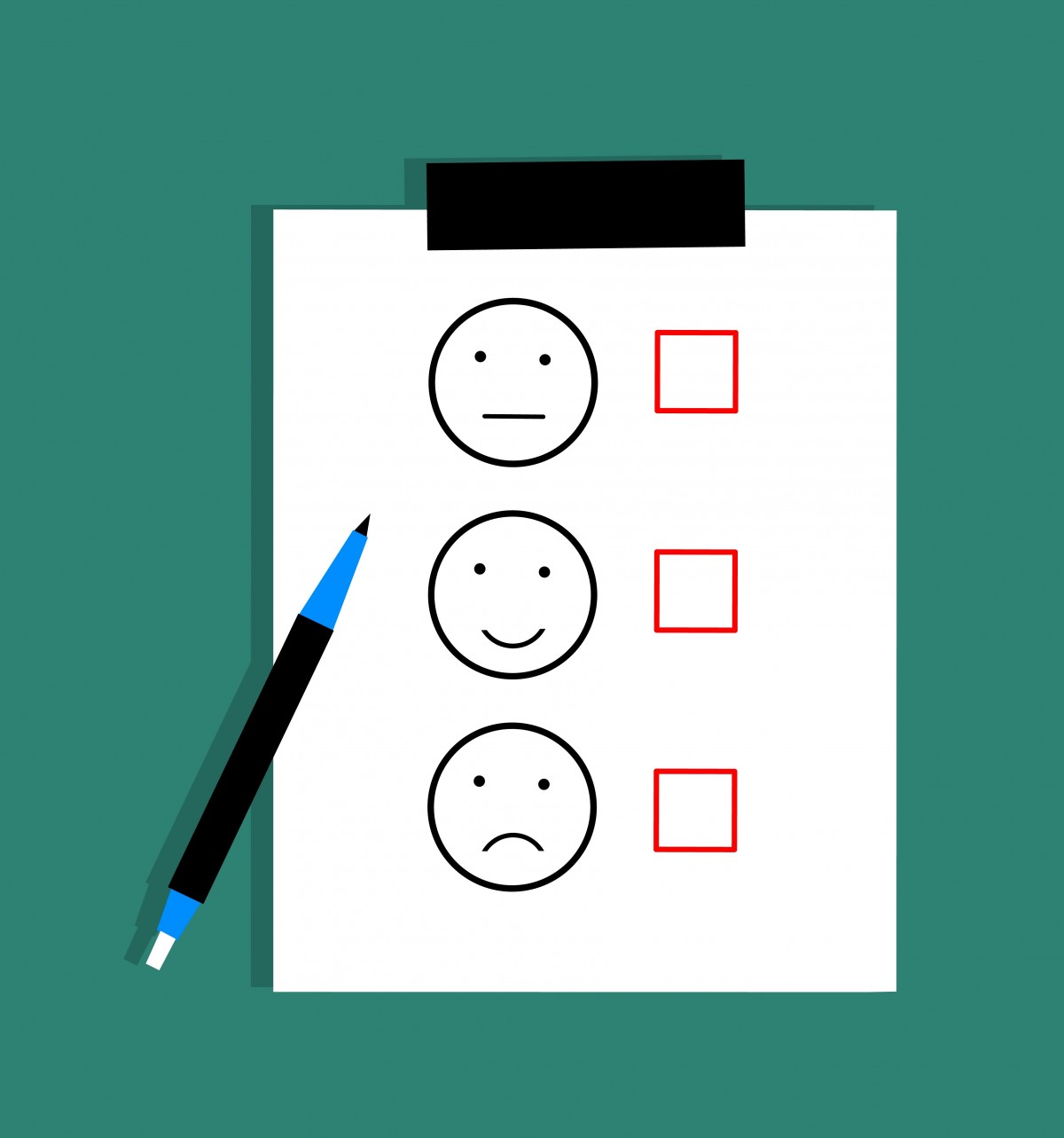 Teacher’s Feedback from the Survey:

Teaching Evaluation
Guideline from Supervisors
Student Counselling Cell
Academic/Monitoring Committee 
Practical Based Class
Subject Based Training 
Moral Value Increasing
Motivational Session
Accountability
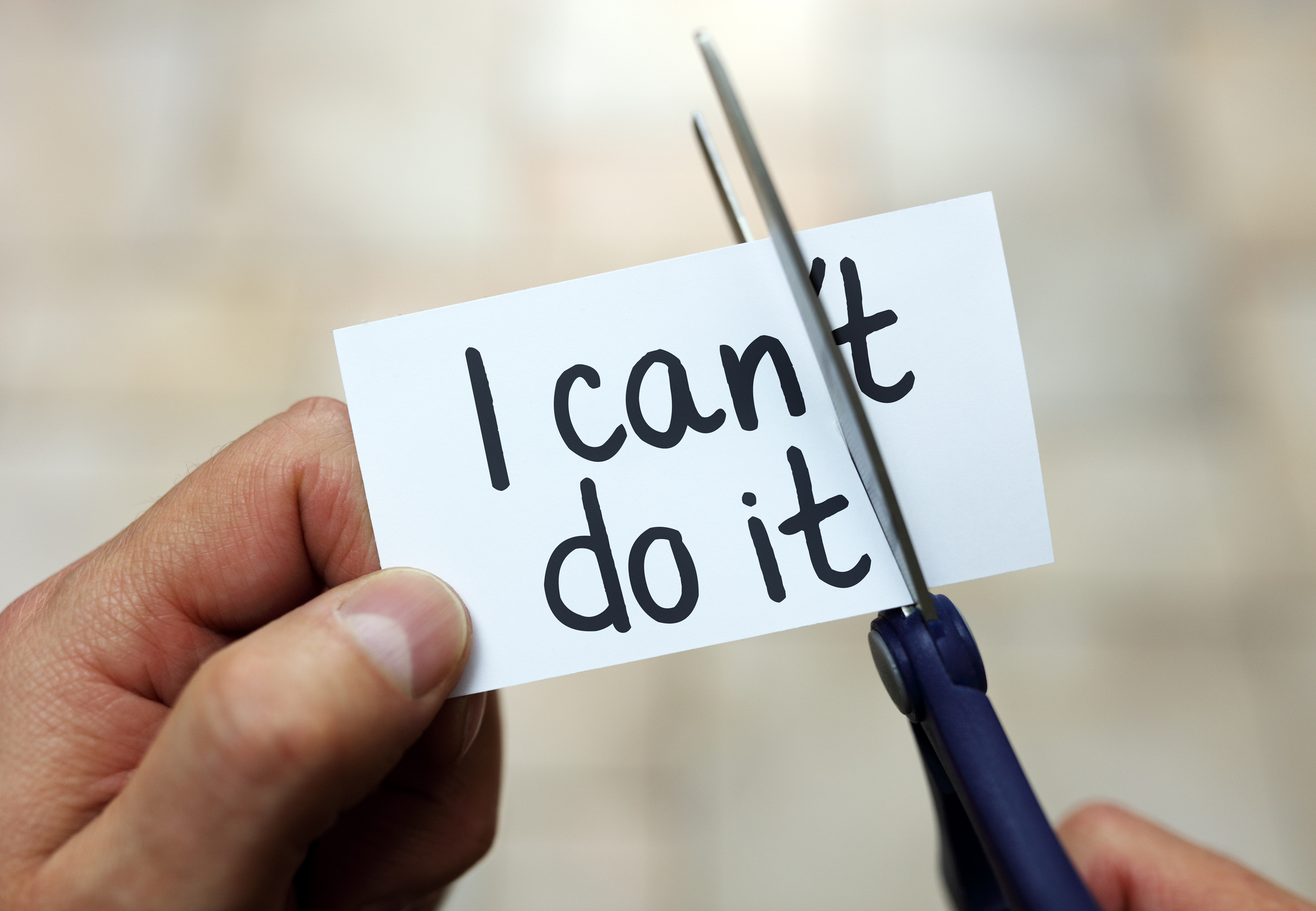 Who Will Take The
Who Will Take The Responsibility to Implement the Ideas…
Stay Connected to Keep Sound Relationship
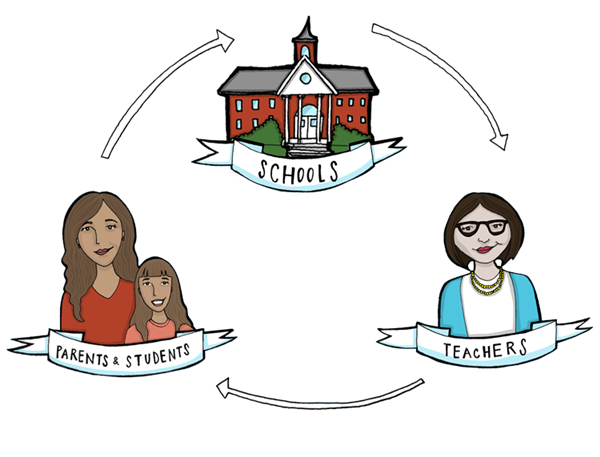 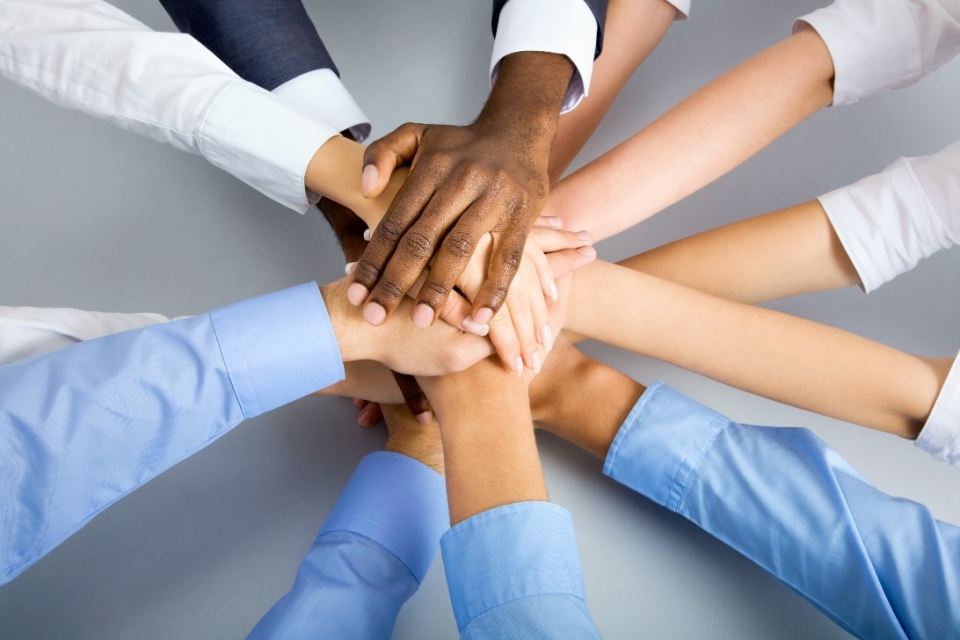 Be Committed to Become the 2nd Parent
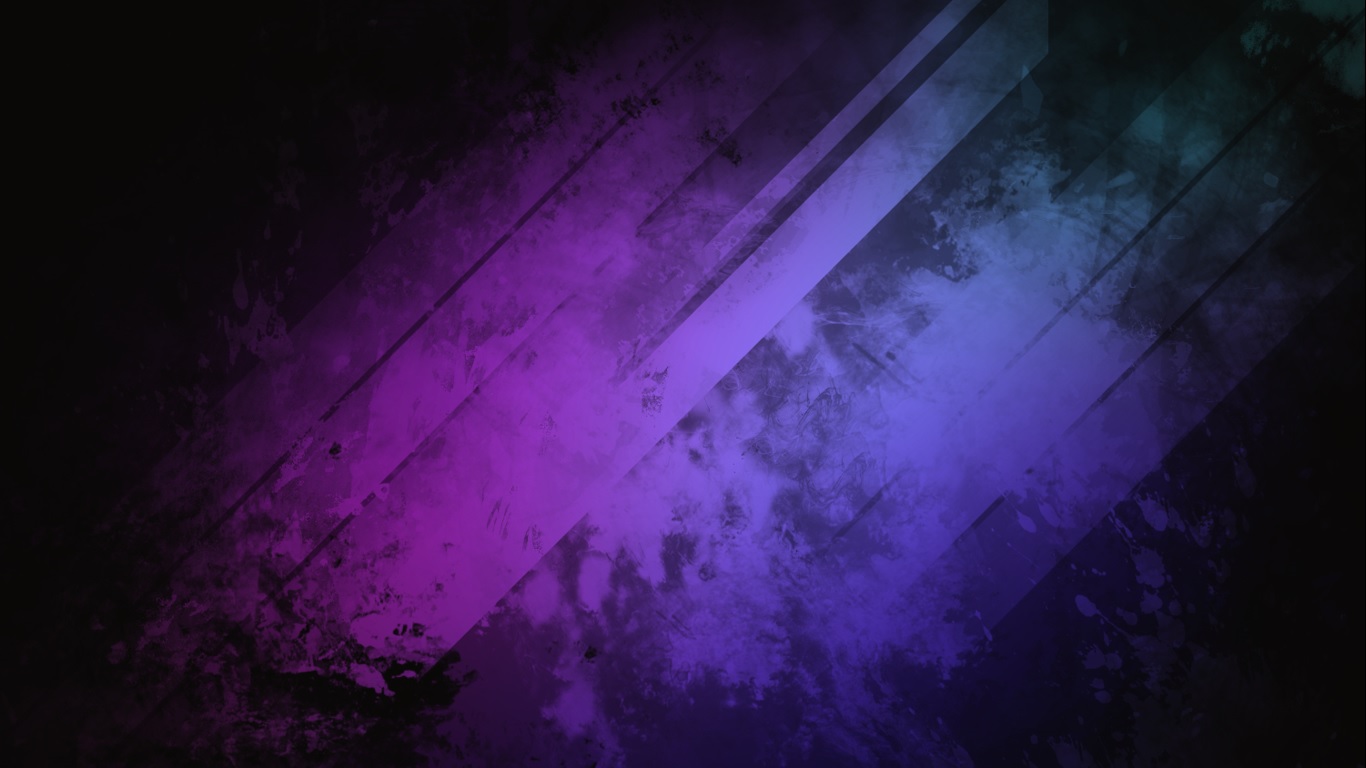 Thank You